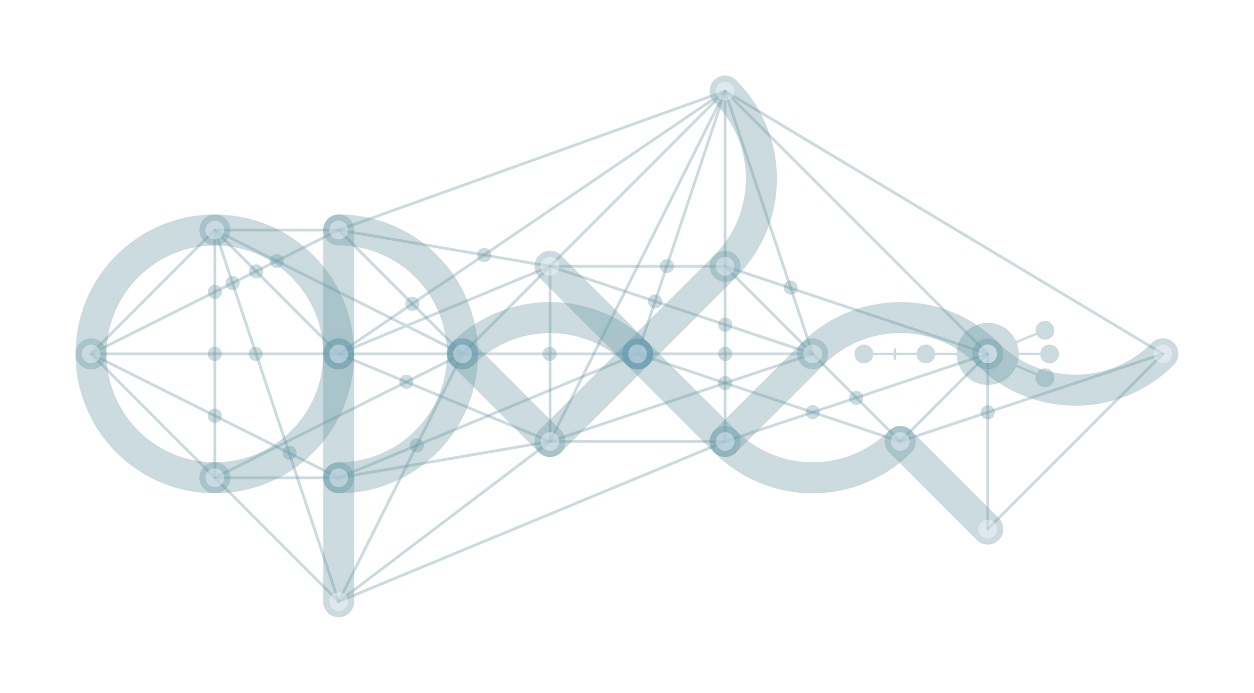 Schvalovací proces 
a hodnoticí kritéria

Praha, 26.  června 2017
Ing. Irena Havlová
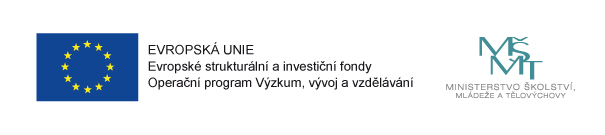 Obsah
Fáze schvalování projektů
Výběr projektů
Způsob oznámení výsledků procesu schvalování žadateli
1) Fáze schvalování projektů
Procesem schvalování se rozumí proces od ukončení příjmu žádostí o podporu po vydání právního aktu o poskytnutí/převodu podpory.
Délka procesu schvalování je vždy nastavena související dokumentací výzvy, tj. Pravidly pro žadatele a příjemce – specifická část, a to zejména s ohledem na zaměření/typ podporovaných aktivit/typ projektů výzvy.
Podrobnější informace jsou uvedeny v kap. 5.4. Pravidel pro žadatele a příjemce – specifická část.
1) Fáze schvalování projektů
Fáze procesu schvalování vč. dílčích lhůt
1) Fáze schvalování projektů
Příloha č. 2 Hodnoticí kritéria
Fáze procesu schvalování:
Kontrola přijatelnosti a formálních náležitostí
Věcné hodnocení

3 typy hodnoticích kritérií:
vylučovací, hodnotící, kombinovaná
1) Fáze schvalování projektů
Vylučovací kritéria: při nesplnění kritéria je žádost o podporu vyloučena 
- hodnotí se ANO/NE
Hodnoticí kritéria: přiděluje se bodové hodnocení
Kombinovaná kritéria: přiděluje se bodové hodnocení, při nesplnění minimální hranice bodů je žádost o podporu vyloučena ze schvalovacího procesu
1) Fáze schvalování projektů
Kontrola přijatelnosti a formálních náležitostí
Kritéria kontroly přijatelnosti a formálních náležitostí vč. popisu způsobu hodnocení jsou uvedena v příloze č. 2 Hodnoticí kritéria. 
Kritéria jsou vylučovací, tzn. hodnocena formou splněno/nesplněno (příp. kritérium pro danou žádost o podporu irelevantní).
1) Fáze schvalování projektů
Kontrola přijatelnosti a formálních náležitostí
Kritéria kontroly formálních náležitostí jsou rozdělena na opravitelná (tj. je možné doplnění ze strany žadatele v procesu schvalování na základě žádosti ŘO OP VVV o doplnění údajů) a neopravitelná.
Kritéria kontroly přijatelnosti jsou vždy neopravitelná. 
Při nesplnění některého z neopravitelných kritérií v rámci kontroly formálních náležitostí a/nebo některého z kritérií přijatelnosti je projekt vyřazen z dalšího procesu hodnocení.
1) Fáze schvalování projektů
Kontrola přijatelnosti a formálních náležitostí
Při nesplnění některého z opravitelných kritérií v rámci kontroly formálních náležitostí a zároveň splnění všech kritérií přijatelnosti je žadatel prostřednictvím IS KP14+ maximálně dvakrát vyzván k doplnění chybějících informací, a to ve lhůtě 10 pracovních dnů od data doručení žádosti ŘO OP VVV o doplnění údajů. Žadatel nebude vyzván k doplnění opakovaně v případě, že nereaguje na první žádosti ŘO OP VVV o doplnění údajů.
1) Fáze schvalování projektů
Věcné hodnocení
Funkce hodnoticí, kombinovaná, vylučovací
Vždy pouze neopravitelná kritéria
1) Fáze schvalování projektů
Věcné hodnocení
Cílem věcného hodnocení projektů je vyhodnotit kvalitu projektů s ohledem na naplňování věcných cílů programu a v případě kolových výzev umožnit srovnání projektů podle jejich kvality.
Věcné hodnocení zajišťují odborníci – externí hodnotitelé vybraní z Databáze hodnotitelů ŘO OP VVV s ohledem na tematické zaměření předložené žádosti o podporu.
1) Fáze schvalování projektů
Věcné hodnocení
Hodnocení každé žádosti o podporu provádí vždy samostatně dva hodnotitelé do hodnoticí tabulky v IS KP14+, přičemž výsledný počet bodů je vypočítán jako průměr z počtu bodů přidělených oběma hodnotiteli. 
Celkovým výsledkem věcného hodnocení jsou dvě hodnoticí tabulky hodnotitelů.
1) Fáze schvalování projektů
Věcné hodnocení
Max. výše bodů, která může být žádosti o podporu udělena, je 100 bodů. 
V závěru tabulky vyplňuje hodnotitel celkový komentář a označí, zda projekt ne/doporučuje k podpoře.
1) Fáze schvalování projektů
Věcné hodnocení
ANO – pokud projekt získá 70 a více bodů a zároveň splňuje minimální bodovou hranici všech kombinovaných kritérií a zároveň splní všechna vylučovací kritéria. Žádost o podporu postupuje do další fáze procesu schvalování;
NE – pokud projekt získá méně než 70 bodů a/nebo nesplní min. bodovou hranici min. jednoho z kombinovaných kritérií a/nebo nesplní min. jedno vylučovací kritérium. Žádost o podporu je z dalšího procesu schvalování vyloučena.
1) Fáze schvalování projektů
Věcné hodnocení
Pro hodnocení je přiřazen další nezávislý hodnotitel, tzv. arbitr, pokud je splněna alespoň jedna z následujících podmínek:
bodové hodnocení jednotlivých hodnotitelů se v rámci alespoň jednoho kořenového hodnoticího kritéria významně liší, tj. bodový rozdíl hodnotitelů činí min. výši bodů stanovenou v příloze výzvy Hodnoticí kritéria;
1) Fáze schvalování projektů
Věcné hodnocení
celkové bodové hodnocení jednotlivých hodnotitelů se významně liší, tj. bodový rozdíl hodnotitelů činí min. 20 bodů;
jednotliví hodnotitelé se liší v celkovém ne/doporučení žádosti o podporu k financování, tzn., jeden z hodnotitelů žádost o podporu doporučuje k financování a druhý nikoli;
1) Fáze schvalování projektů
Věcné hodnocení
Arbitr provádí celé hodnocení žádosti o podporu. Při svém hodnocení má k dispozici předešlá dvě hodnocení jednotlivých hodnotitelů. Jeho bodové hodnocení v rámci jednotlivých hodnoticích kritérií se musí pohybovat v bodovém rozpětí, které stanovili předešlí dva hodnotitelé.
V případě, že oba hodnotitelé udělili v některém z kritérií shodný počet bodů, nesmí arbitr tento výsledek měnit, do jím zpracovávaného hodnocení tento počet bodů pouze přebírá a zpracovává celkový komentář za dané kritérium.
Celkovým bodovým výsledkem hodnocení projektu je počet bodů přidělený arbitrem a hodnoticí tabulka arbitra.
2) Výběr projektů
Pravidla pro žadatele a příjemce – specifická část, kap. 5.4.3
Proces výběru projektů bude zajišťován výběrovou komisí složenou z odborníků, externích hodnotitelů, vybraných z Databáze hodnotitelů ŘO OP VVV s ohledem na tematické zaměření předložené žádosti o podporu.
Pro každou povinně volitelnou aktivitu je určena dílčí alokace a projekty vzájemně soutěží pouze s projekty se stejnou povinně volitelnou aktivitou. Výběrová komise projednává samostatně šest skupin projektů, tj. vždy pouze projekty s jednou ze šesti povinně volitelných aktivit.
2) Výběr projektů
Výběrová komise projednává žádosti o podporu podle povinně volitelných aktivit a výsledné pořadí projektů je stanoveno pro každou povinně volitelnou aktivitu zvlášť. Podpořeny budou projekty dle dosaženého bodového hodnocení od nejvyššího počtu bodů do vyčerpání dílčí alokace každé povinně volitelné aktivity. Případné zbývající projekty budou zařazeny do zásobníku náhradních projektů pro každou povinně volitelnou aktivitu (více viz Pravidla pro žadatele a příjemce – obecná část).
Výběrová komise rozhoduje o tom, zda bude žádost o podporu ne/doporučena k financování, příp. doporučena s výhradou, tzn., projekt obdrží podporu až po splnění podmínek stanovených výběrovou komisí.
[Speaker Notes: Žádost o podporu výzvy Budování kapacit pro rozvoj škol II je podána vždy pouze s jednou povinně volitelnou aktivitou.]
2) Výběr projektů
Po projednání/ formulování příp. výhrad a ne/doporučení všech projektů následně výběrová komise stanoví bodovou hranici pro doporučené projekty s ohledem na dílčí finanční alokaci výzvy, resp. dílčí alokaci pro každou ze šesti povinně volitelných aktivit.
Pro každou ze šesti skupin projektů bude vytvořen samostatný zásobník náhradních projektů v případě dostatečně kvalitních projektů, na které nestačí dílčí alokace. V případě, že nebude vyčerpána některá z dílčích alokací, je výběrová komise oprávněna navrhnout ŘO OP VVV přesun nevyčerpané dílčí alokace v rámci výzvy, resp. navrhuje odpovídající navýšení dílčí alokace jiné skupiny projektů v rámci výzvy, v rámci níž je naopak převis kvalitních projektů.
[Speaker Notes: Žádost o podporu výzvy Budování kapacit pro rozvoj škol II je podána vždy pouze s jednou povinně volitelnou aktivitou.]
2) Výběr projektů
Seznam ne/doporučených žádostí o podporu podepisuje náměstek/náměstkyně pro řízení sekce operačních programů MŠMT.
Po procesu výběru projektů u žádostí o podporu doporučených s výhradou/doporučením může probíhat proces negociace, při němž je ze strany žadatele upravena žádost o podporu v souladu s návrhy výběrové komise a následně je doplněná/upravená žádost o podporu zaslána ŘO OP VVV.
3) Způsob oznámení výsledků procesu schvalování žadateli
O výsledku výběru projektů bude žadatel informován změnou stavu projektu v IS KP14+ a interní depeší. 
Úspěšní žadatelé jsou ŘO OP VVV osloveni prostřednictvím interní depeše s žádostí o doložení dokumentace potřebné pro vydání právního aktu o poskytnutí podpory.
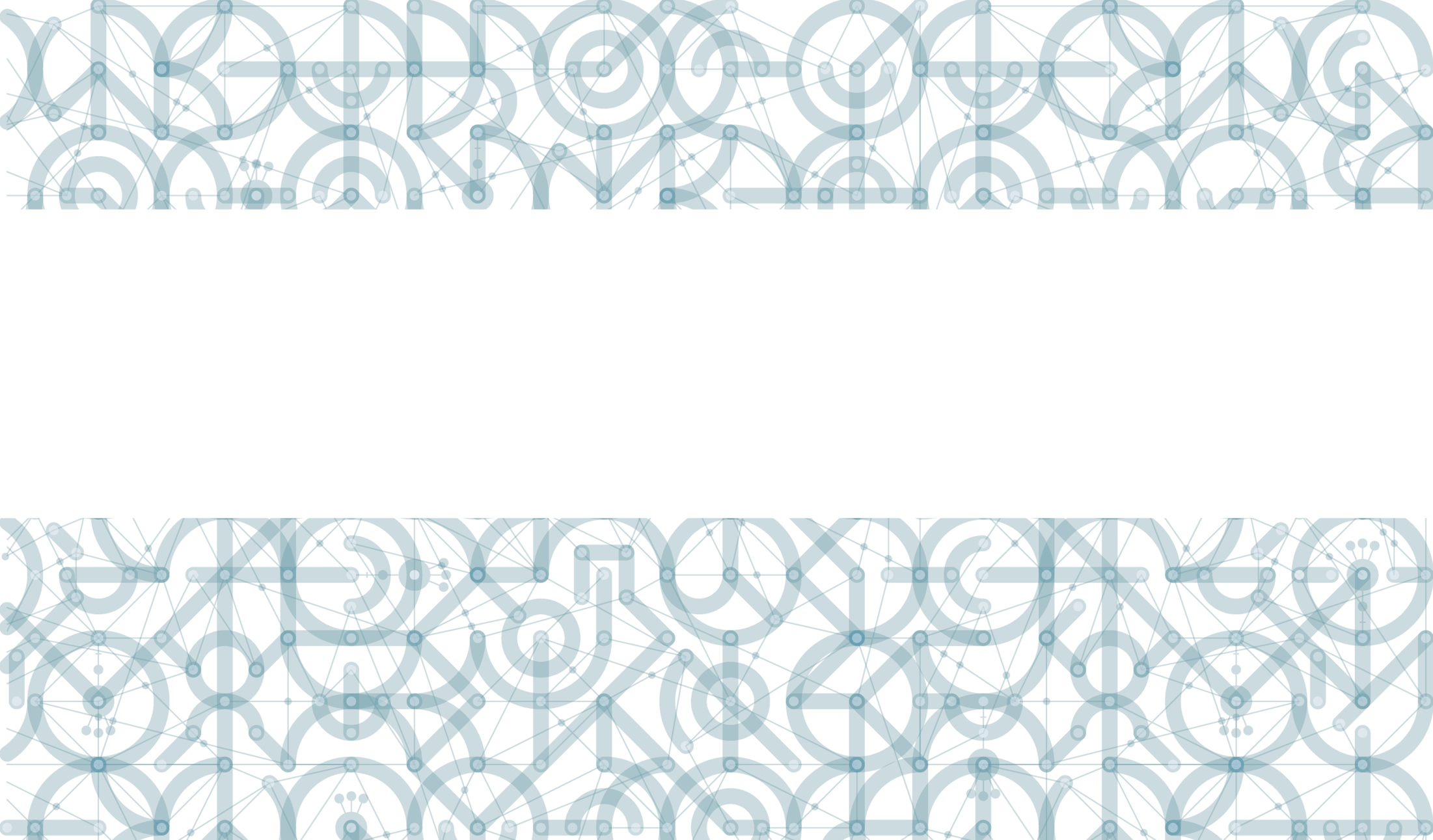 Děkujeme za pozornost